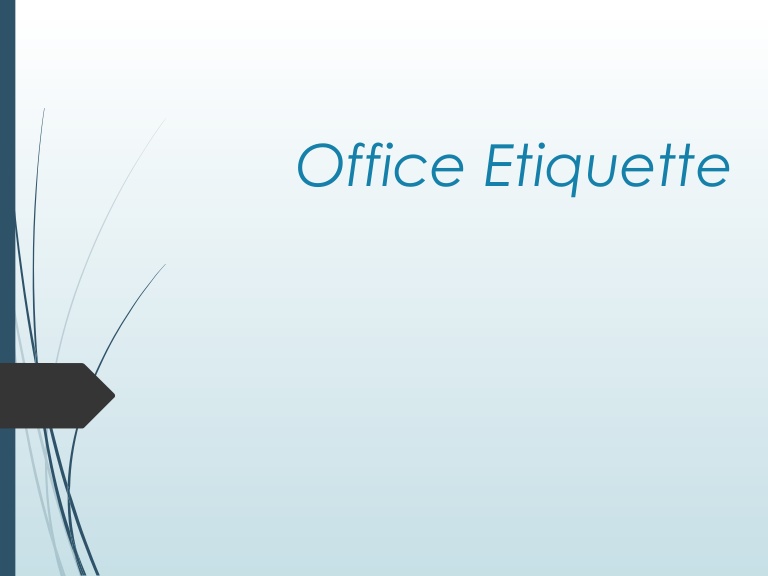 Course Outline
Duration		:	1 day
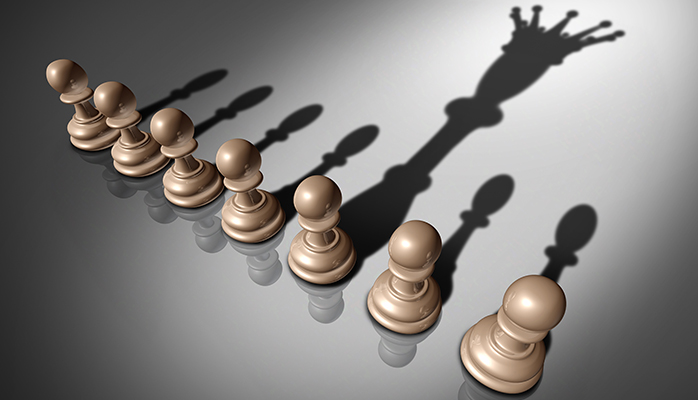 Learning Outcomes - Office Etiquette
In this course participants will:
 
Understand why Office etiquette matters and how to improve Office etiquette culture
Understand the three components of Office etiquette - appearance, communication, and behaviour.
Know how to make a great first impression and how to dress appropriately
Understand how to read body language
Understand the intricacies of introducing people in Office contexts and how to remember people’s names
Understand the art of conversation both in person and on the phone
Understand how your personal style influences how you communicate
Explore the do's and don'ts of email etiquette
Understand the etiquette of how to deal with ethical dilemmas, personal issues, and difficult people.